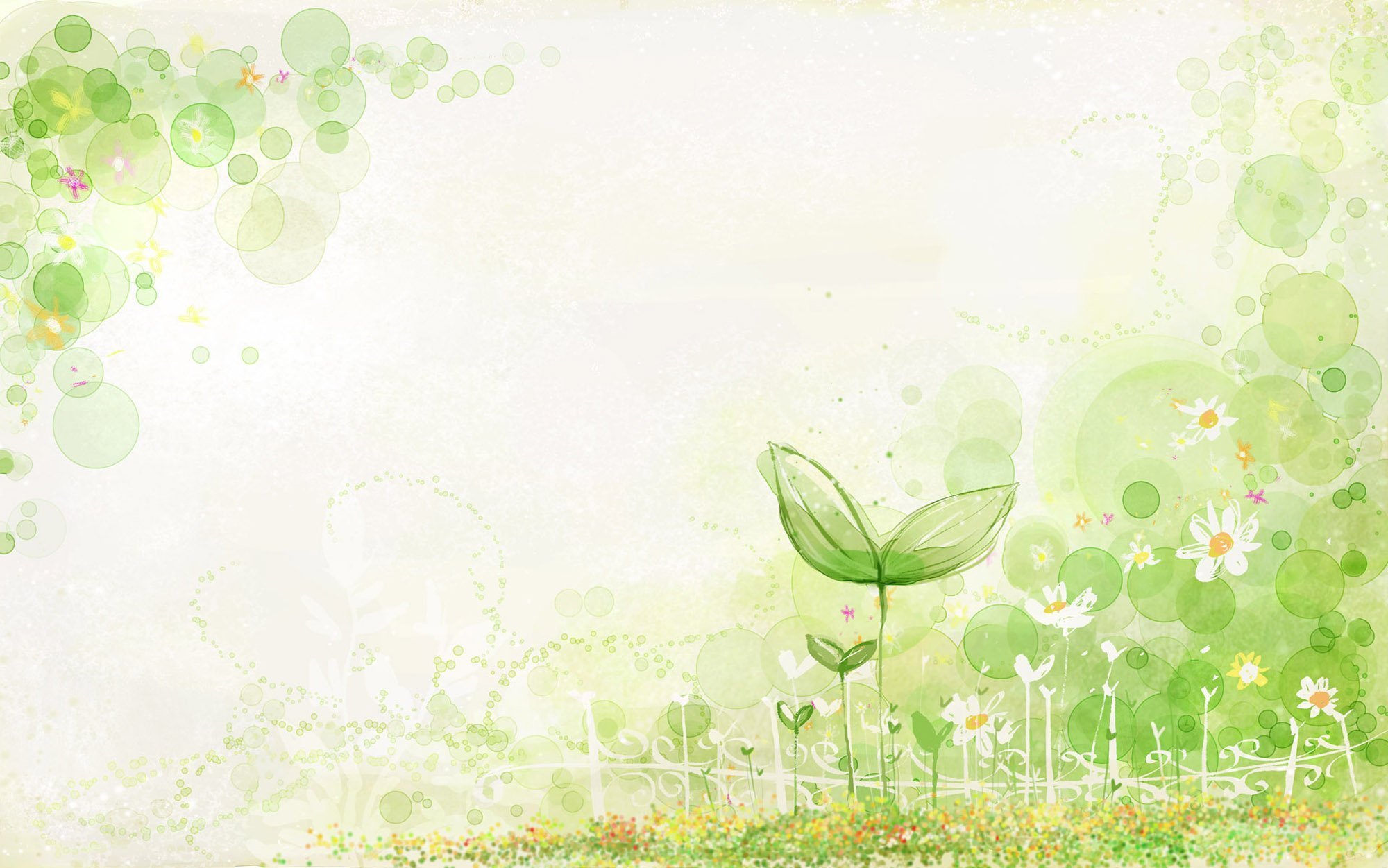 МБДОУ ЦРР № 28 «Огонек»
Осеннее приключение  
в группе «Незабудки»
«Мы в поход ходили».
Выполнила Сапожникова М.Ш.
Бердск 2021.
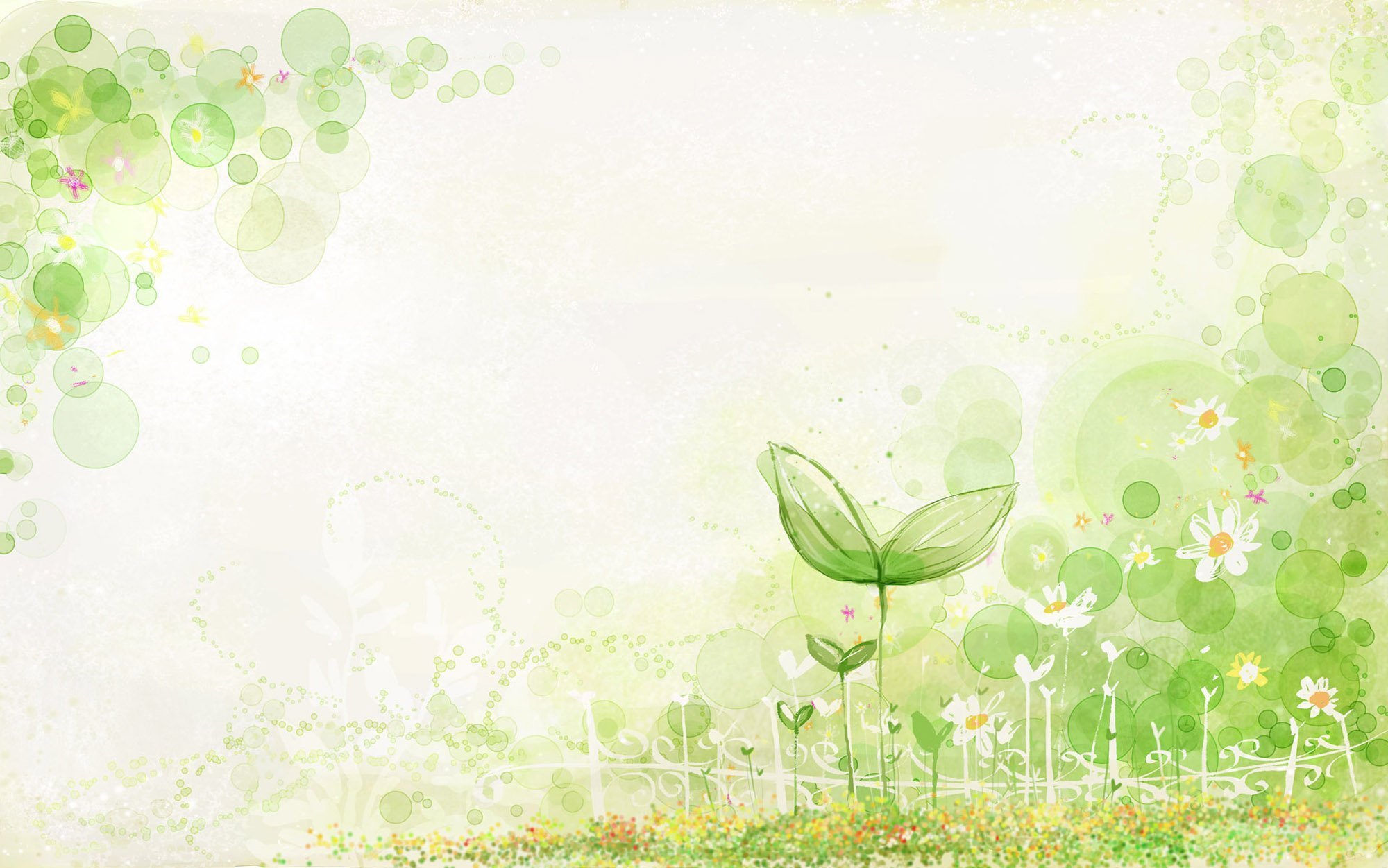 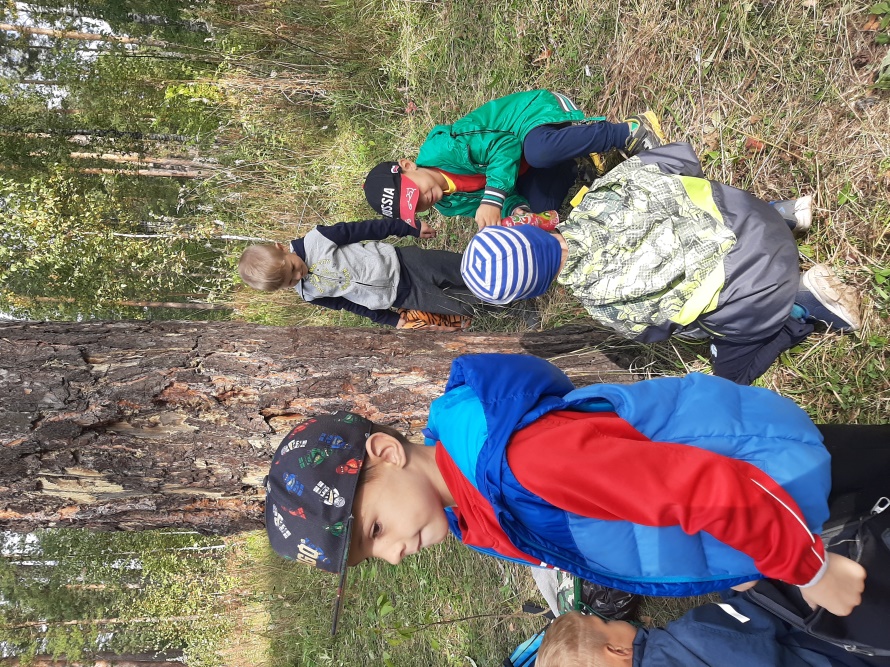 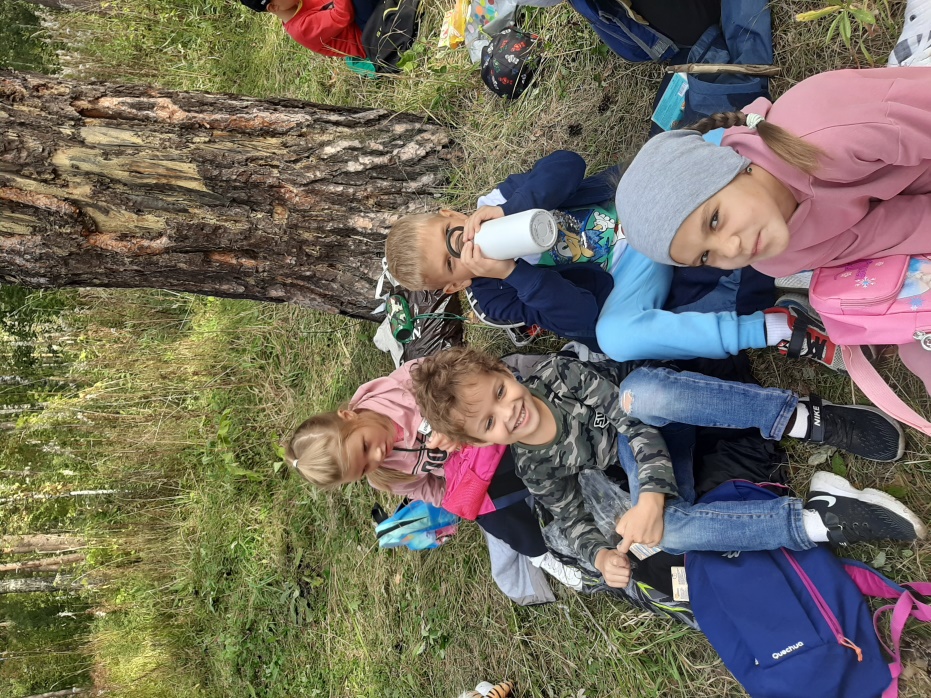 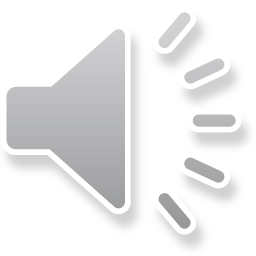 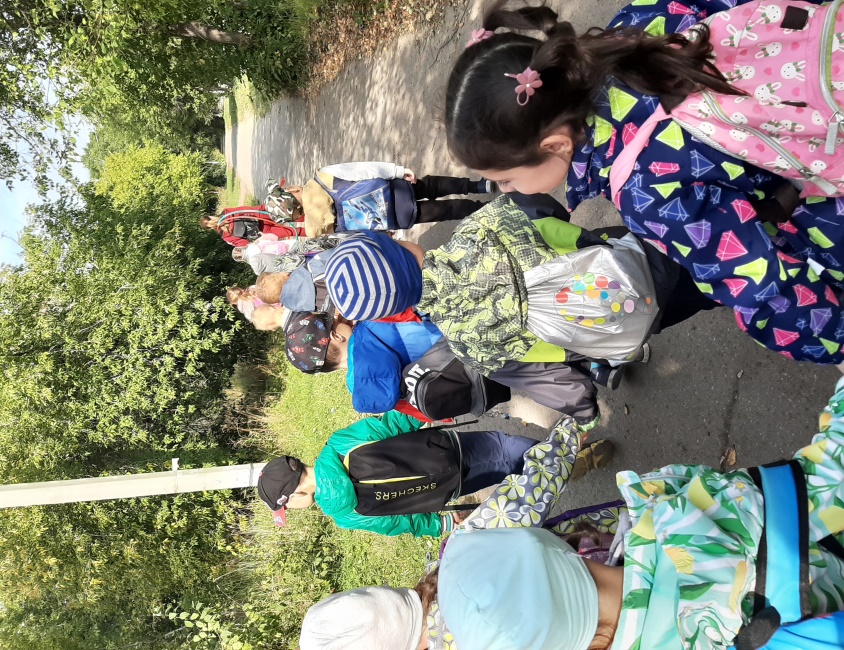 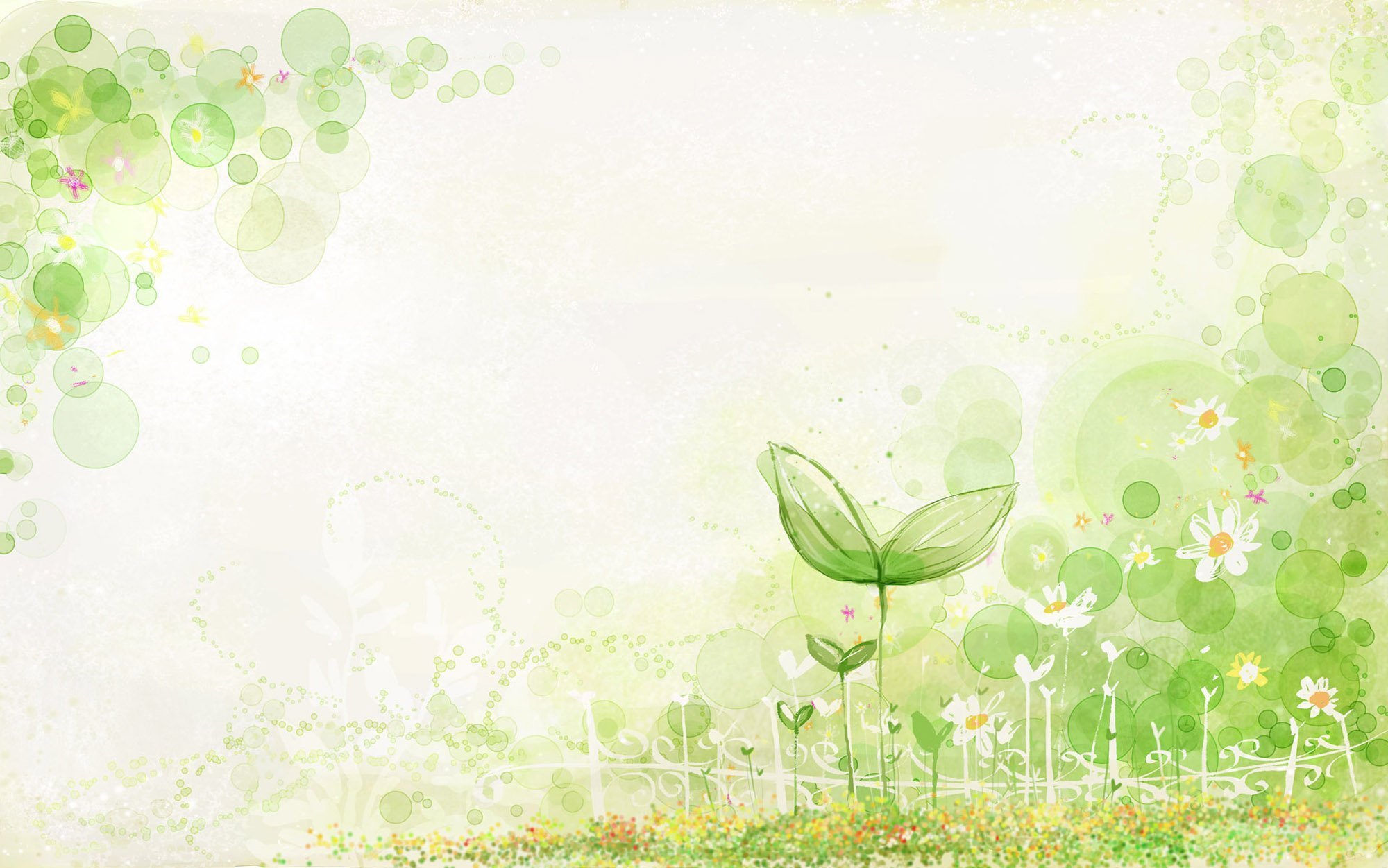 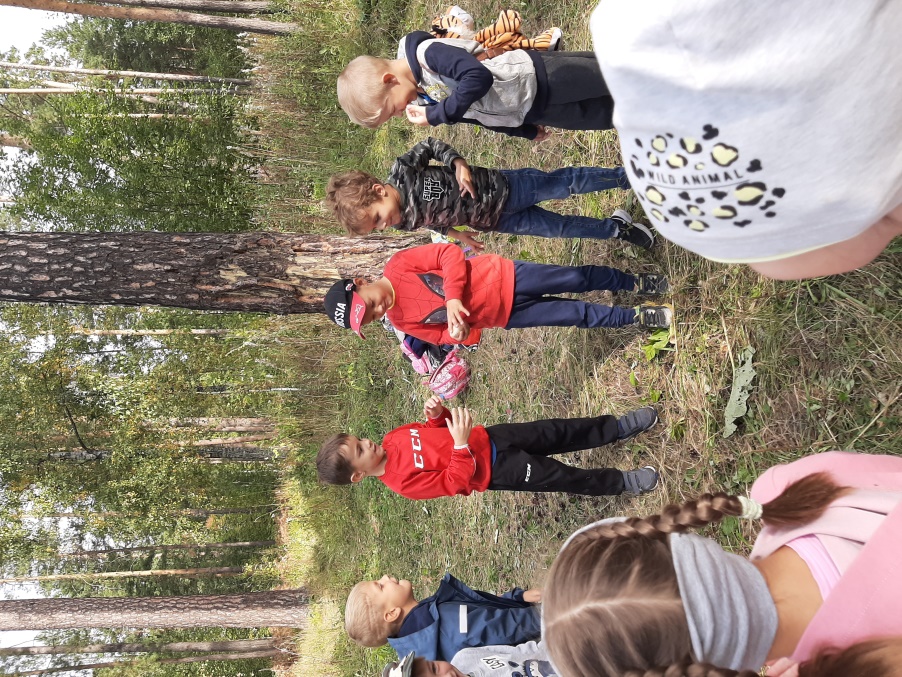 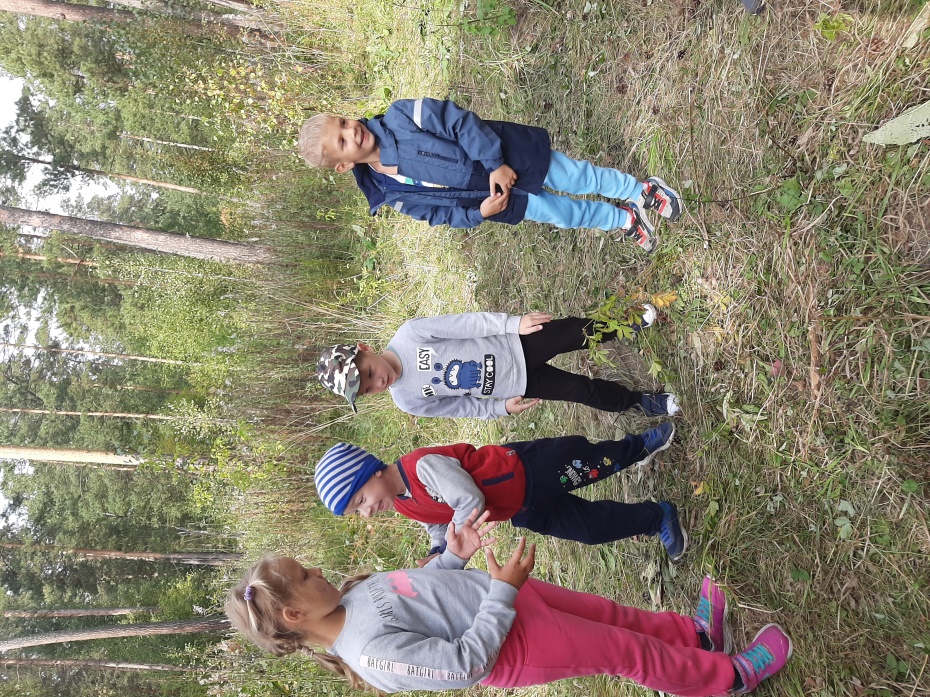 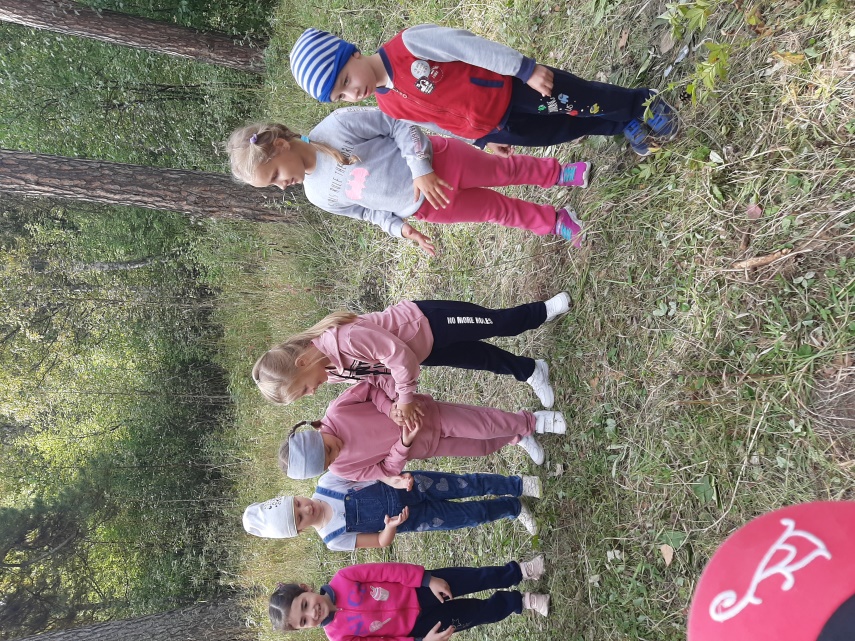 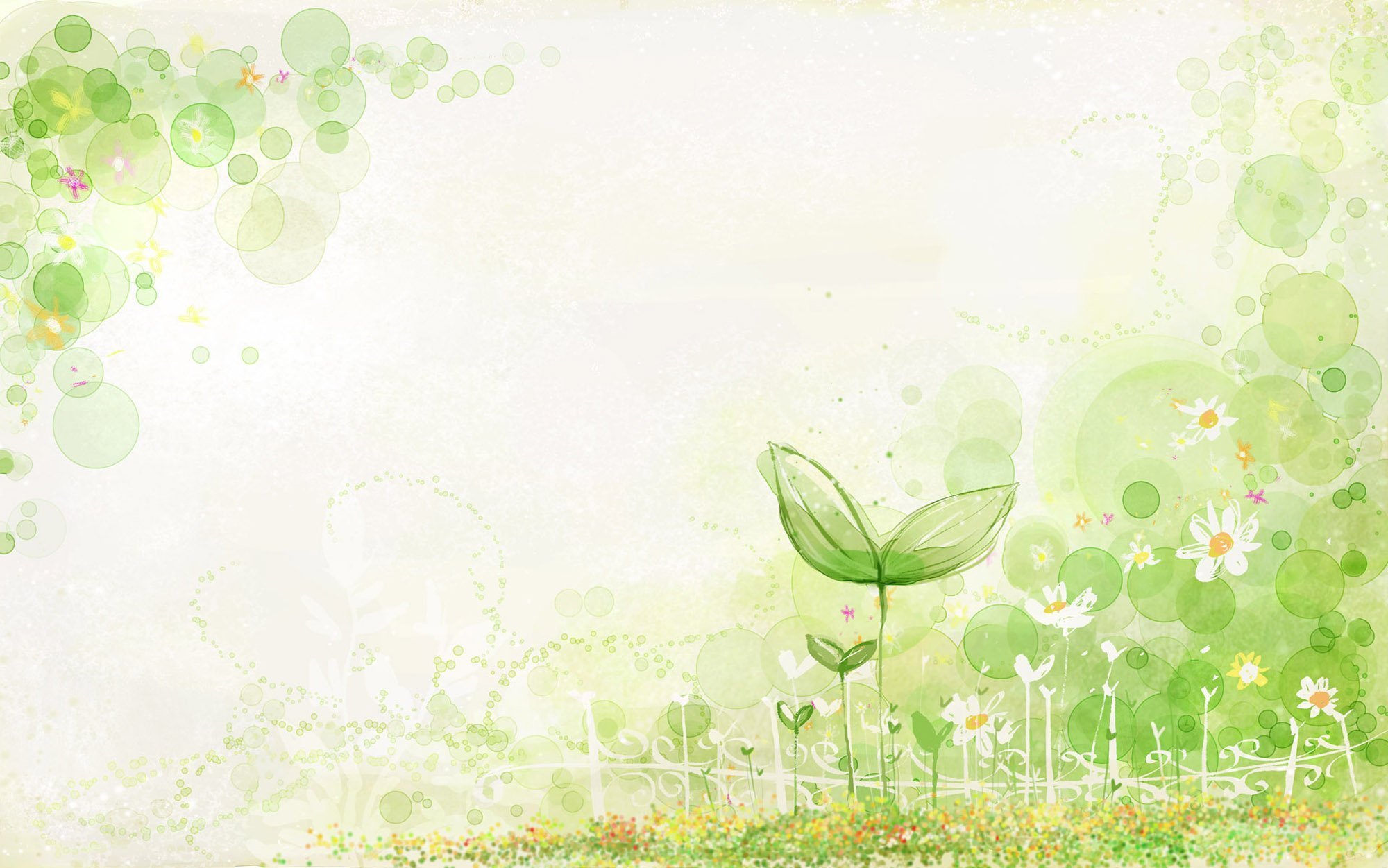 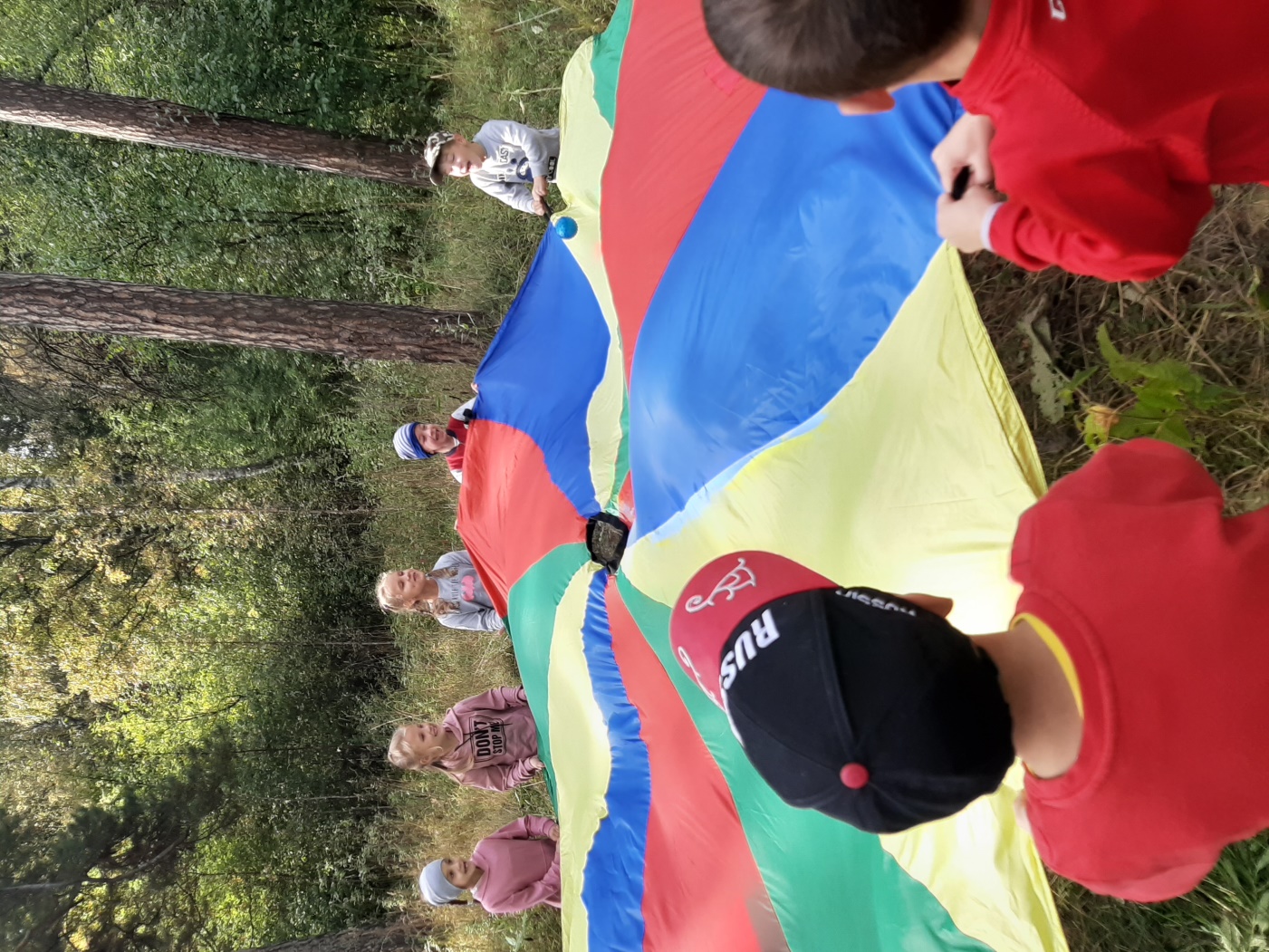 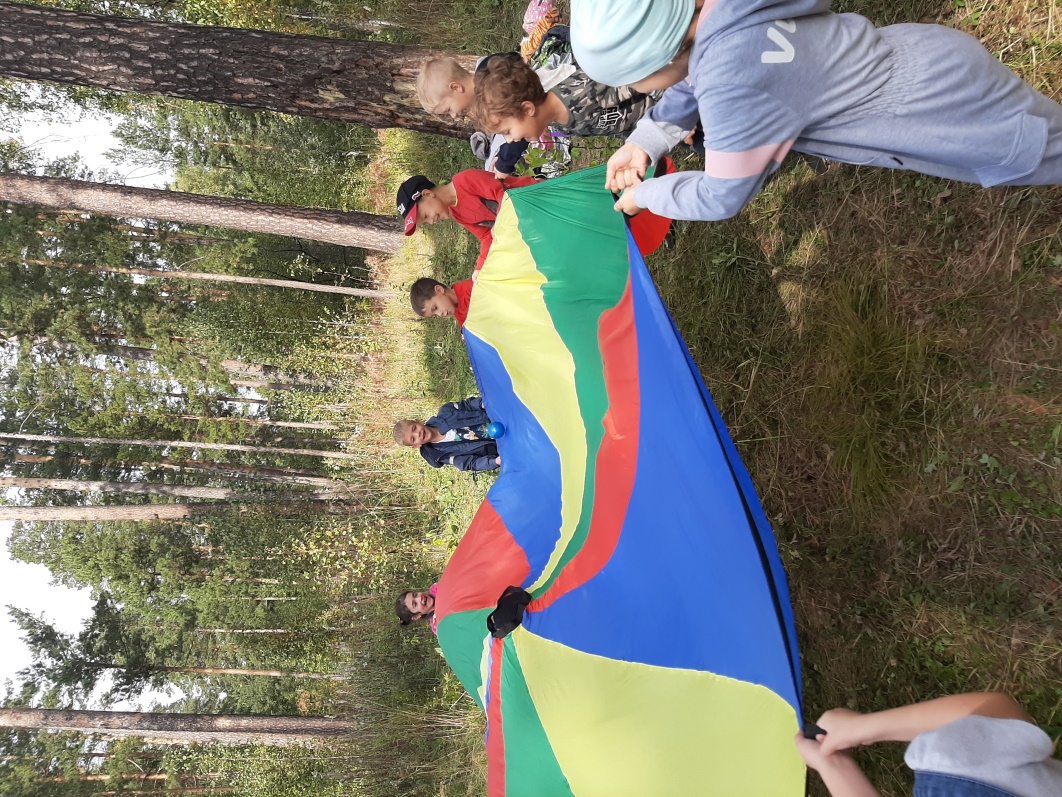 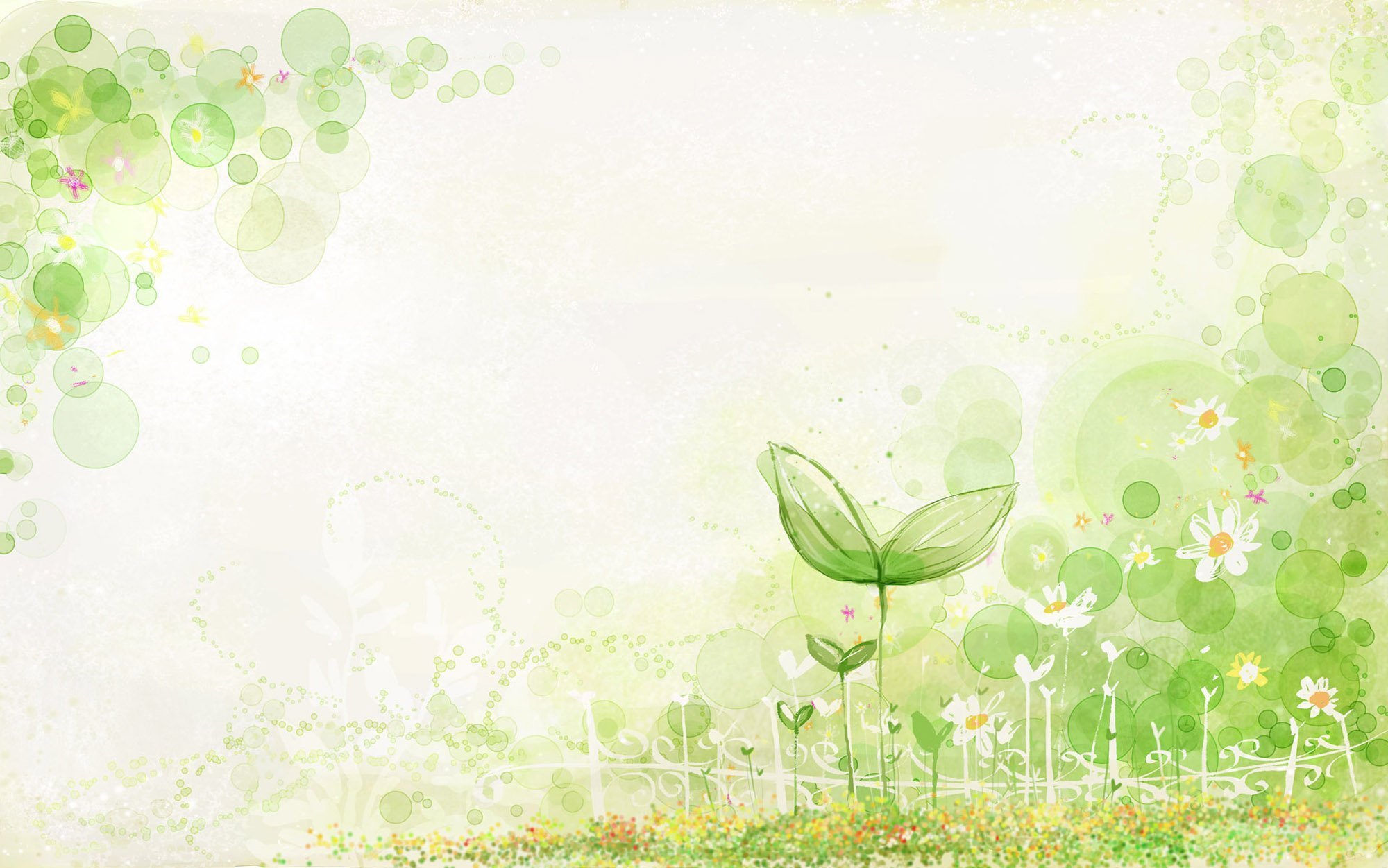 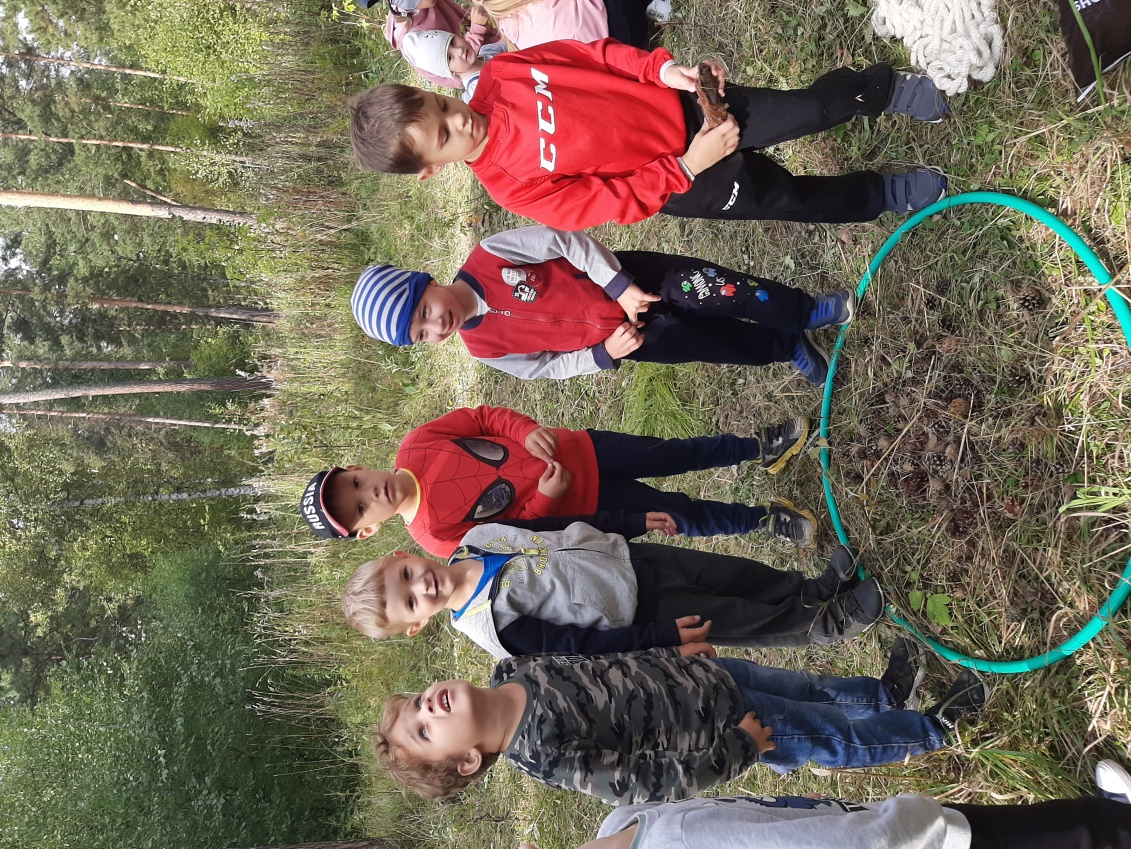 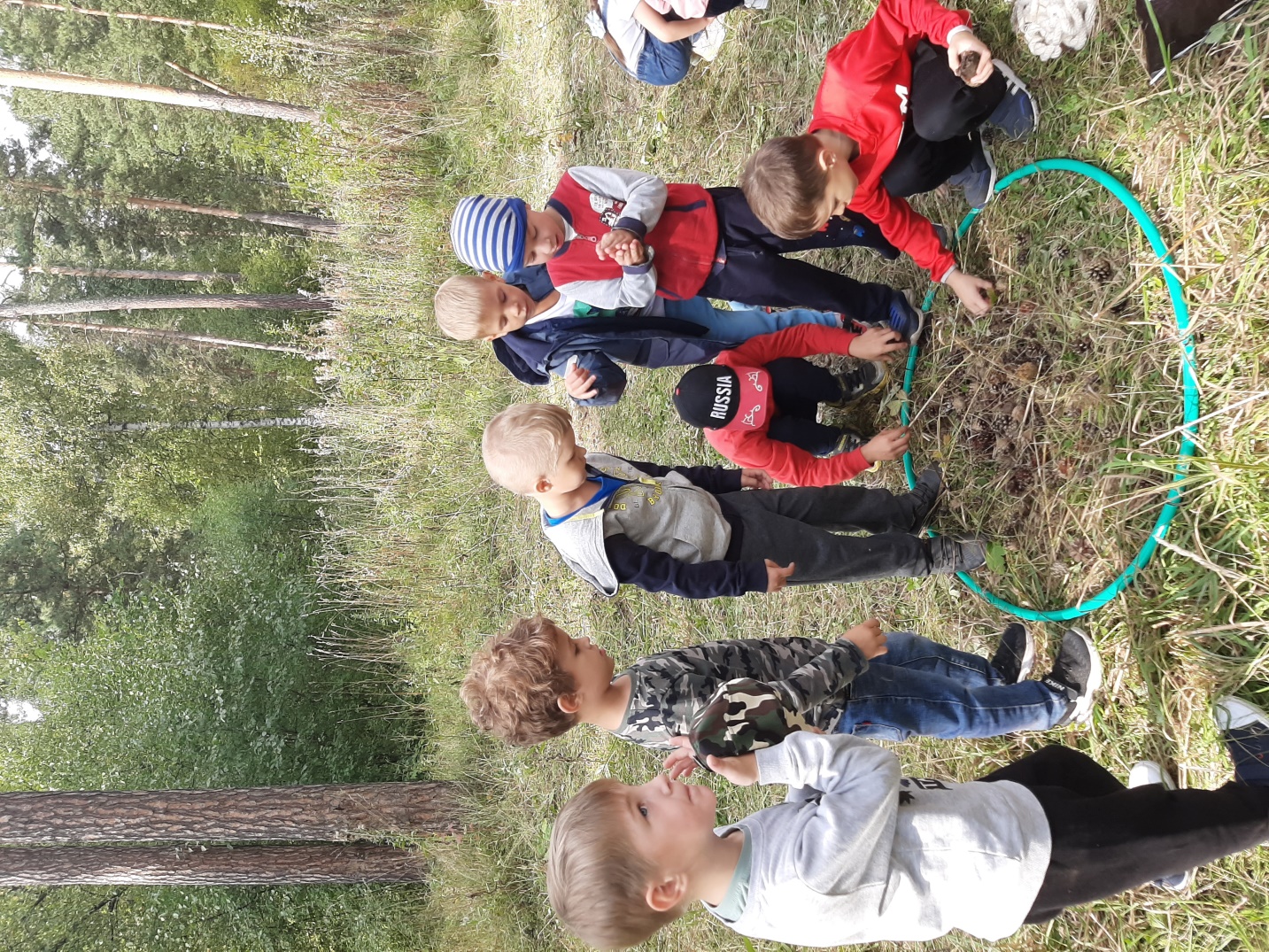 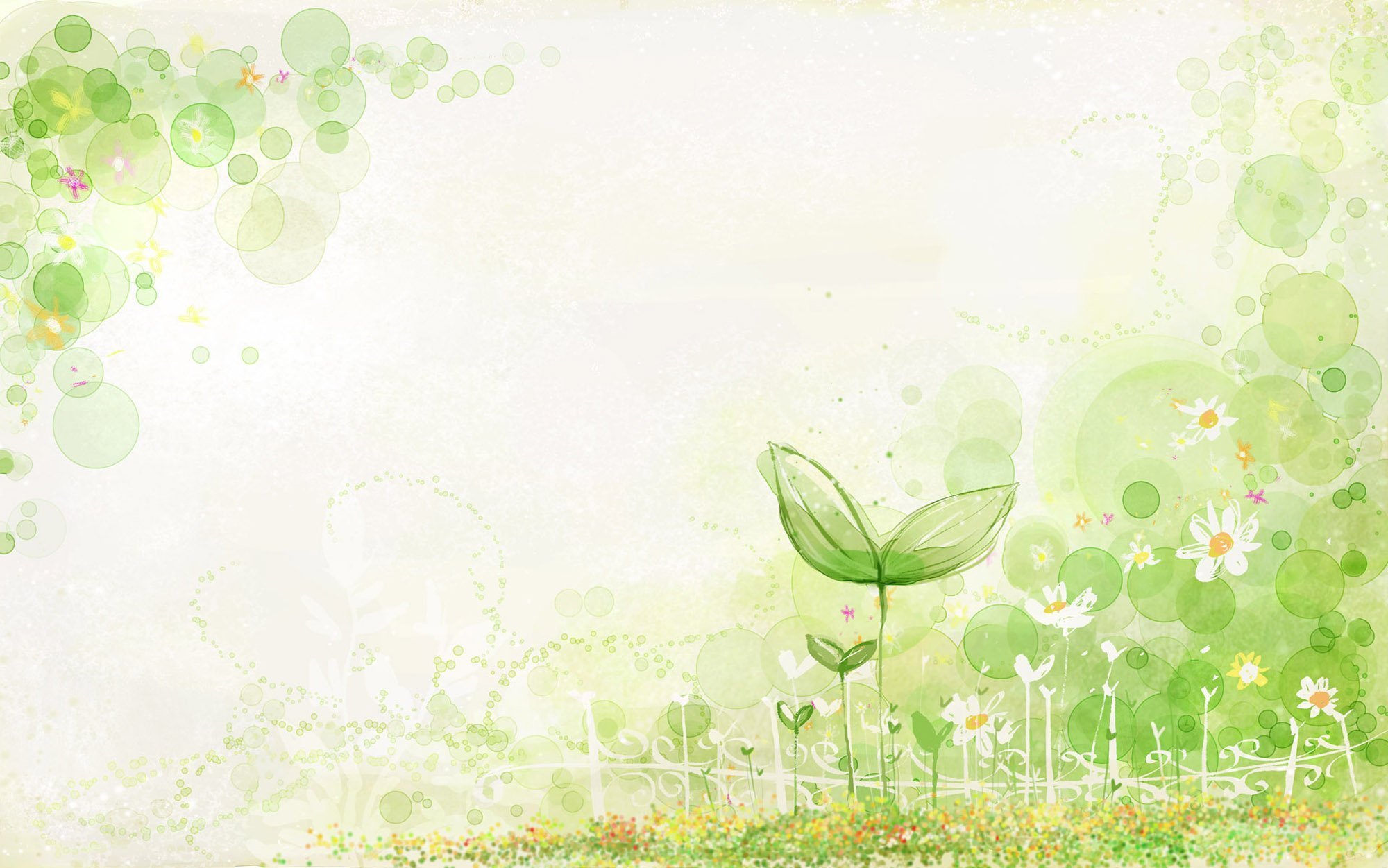 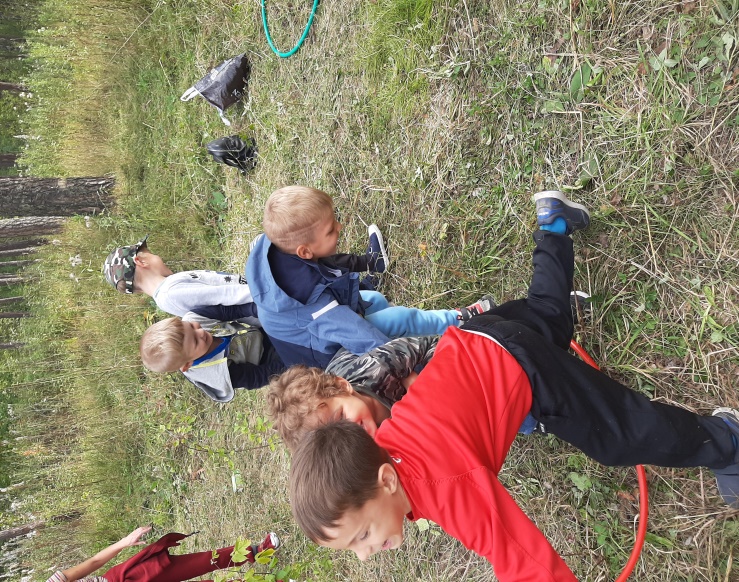 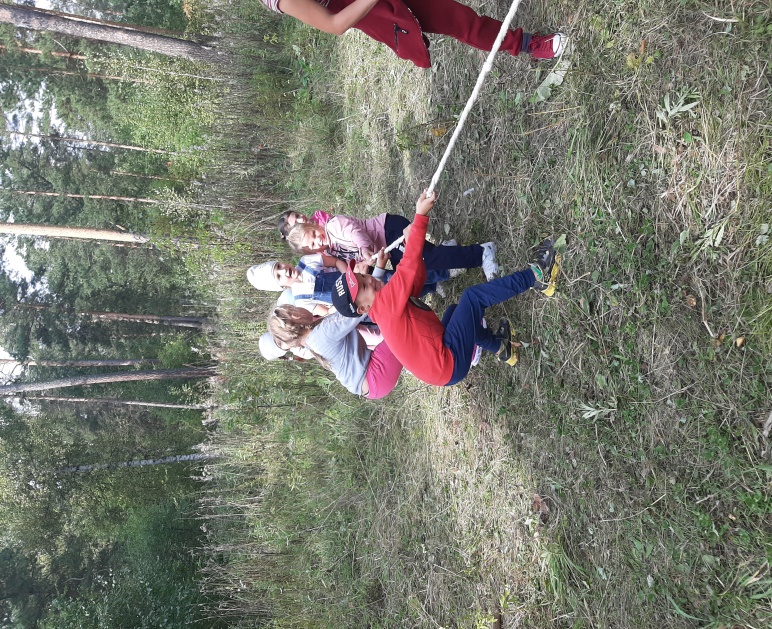 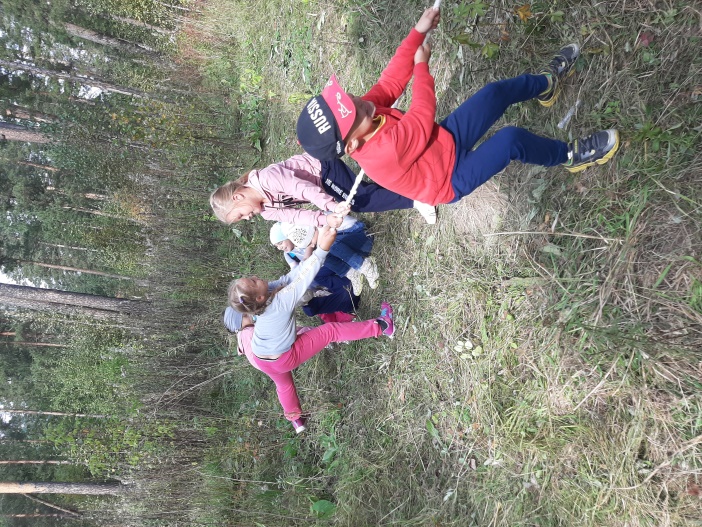 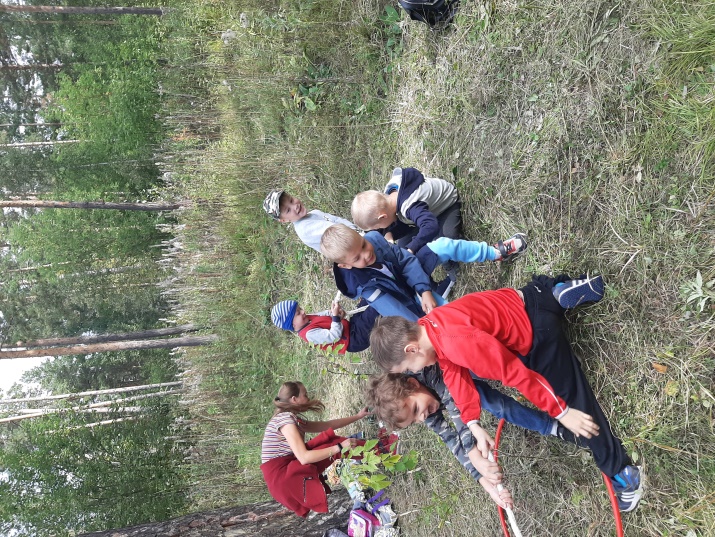 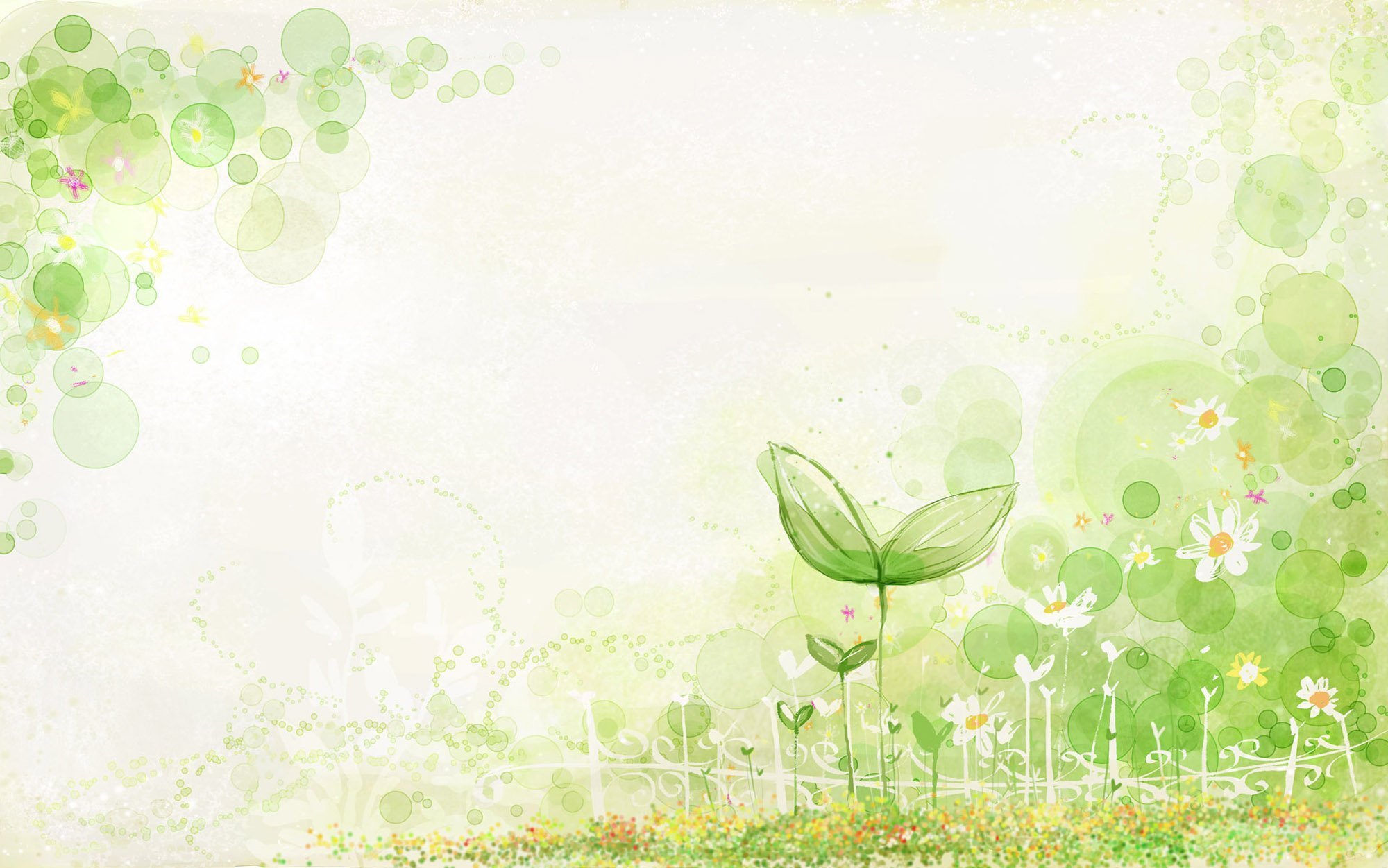 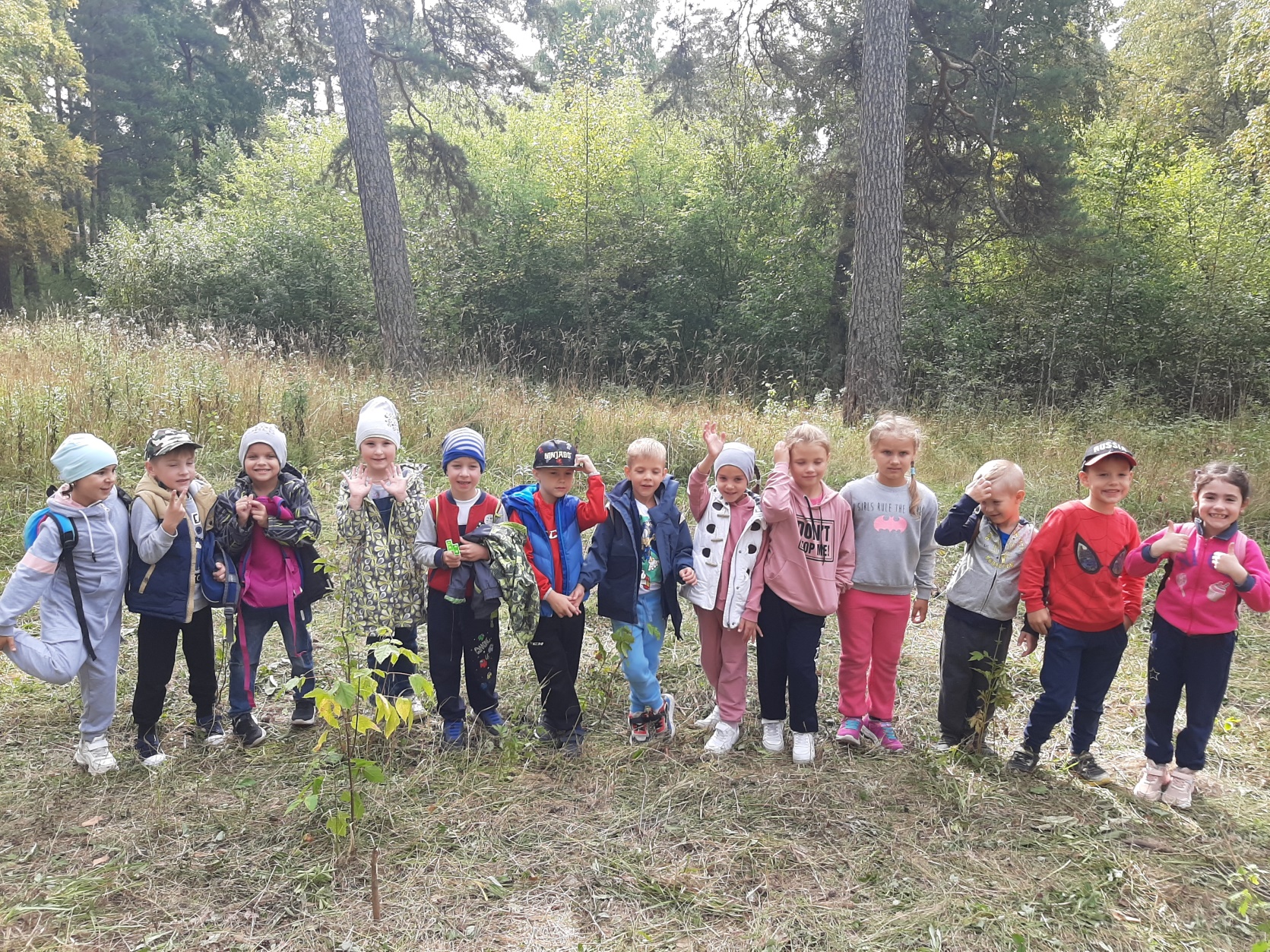 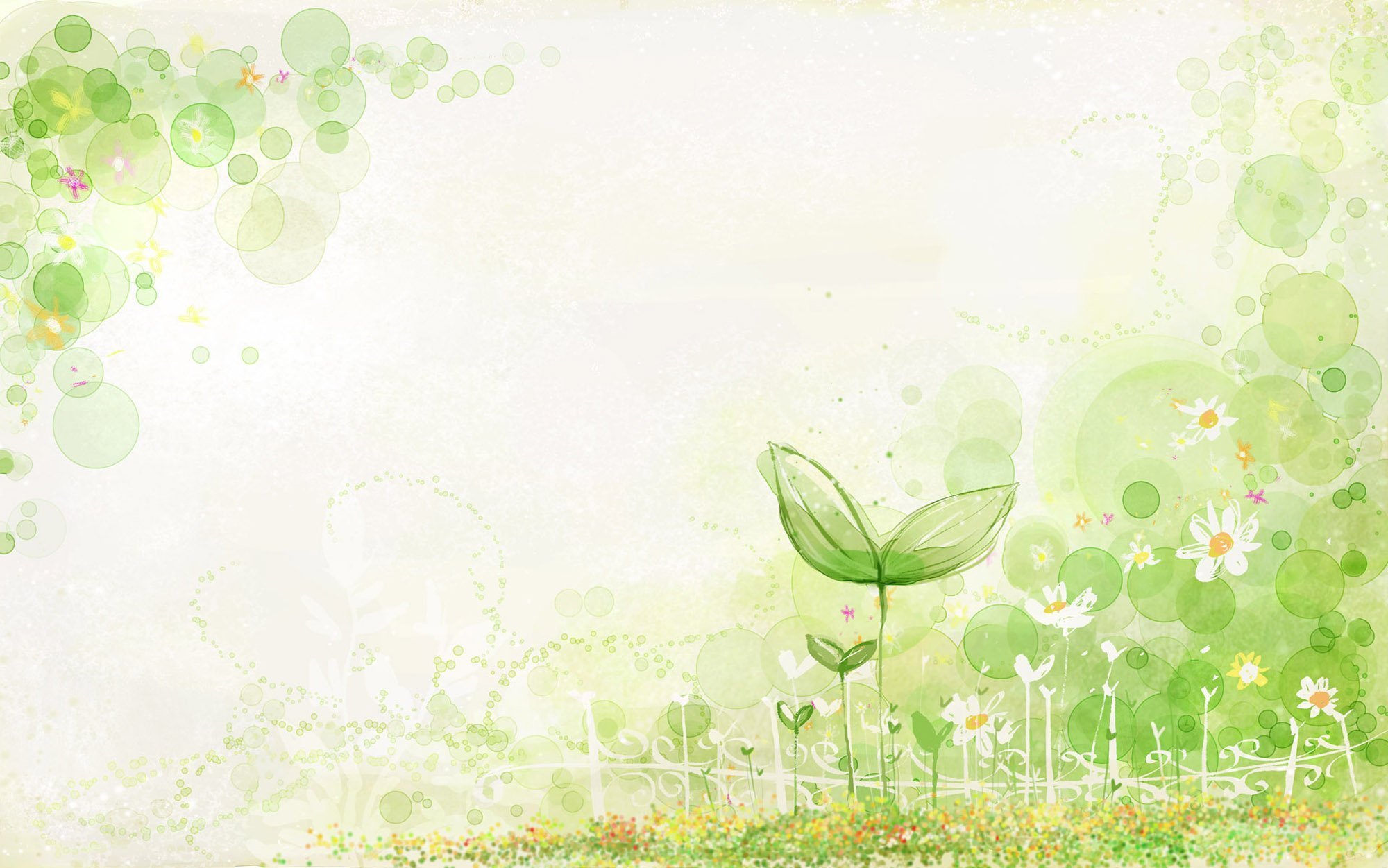 Спасибо за внимание!